這教會值得存在嗎？Does This Church Deserve to Stay?
啟示錄 Revelation 2:1–7
1
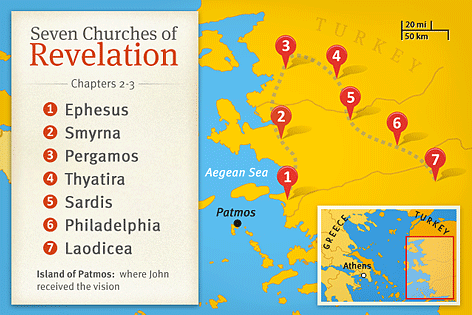 以弗所
士每拿
別迦摩
推雅推喇
撒狄
非拉鐵非
老底嘉
2
Royal Edict
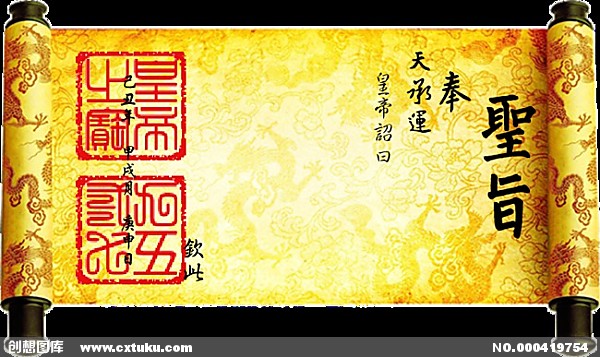 3
「你要寫信給 XXX 教會的使者，說：『(耶穌的自我形容)，說： 我知道…
1 “To the angel of the church in XXX write: (Jesus’ self-description) , I know…
4
1. 一位明察秋毫的主 (1-2a)A Lord Who Has a Sharp Discernment
Revelation 2:1–2a
1 「你要寫信給以弗所教會的使者，說：『那右手拿著七星、在七個金燈臺中間行走的，說：2 我知道…
1 “To the angel of the church in Ephesus write: These are the words of him who holds the seven stars in his right hand and walks among the seven golden lampstands. 2 I know …
5
2. 不值得存在的教會 (2-6)A Church That Shouldn’t Continue
Revelation 2:5 
5 … 你若不悔改，我就臨到你那裏，把你的燈臺從原處挪去。 
5 … If you do not repent, I will come to you and remove your lampstand from its place.
6
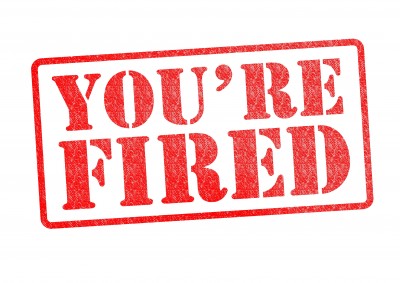 7
Revelation 2:2 
2 我知道你的行為、勞碌、忍耐，也知道你不能容忍惡人。你也曾試驗那自稱為使徒卻不是使徒的，看出他們是假的來。 
2 I know your deeds, your hard work and your perseverance. I know that you cannot tolerate wicked people, that you have tested those who claim to be apostles but are not, and have found them false.
8
Revelation 2:2 
2 我知道你的行為、勞碌、忍耐，也知道你不能容忍惡人。你也曾試驗那自稱為使徒卻不是使徒的，看出他們是假的來。 
2 I know your deeds, your hard work and your perseverance. I know that you cannot tolerate wicked people, that you have tested those who claim to be apostles but are not, and have found them false.
9
Revelation 2:2 
2 我知道你的行為、勞碌、忍耐，也知道你不能容忍惡人。你也曾試驗那自稱為使徒卻不是使徒的，看出他們是假的來。 
2 I know your deeds, your hard work and your perseverance. I know that you cannot tolerate wicked people, that you have tested those who claim to be apostles but are not, and have found them false.
10
Revelation 2:3 
3 你也能忍耐，曾為我的名勞苦，並不乏倦。 
3 You have persevered and have endured hardships for my name, and have not grown weary.
11
Revelation 2:6 
6 然而你還有一件可取的事，就是你恨惡尼哥拉一黨人的行為，這也是我所恨惡的。 
6 But you have this in your favor: You hate the practices of the Nicolaitans, which I also hate.
12
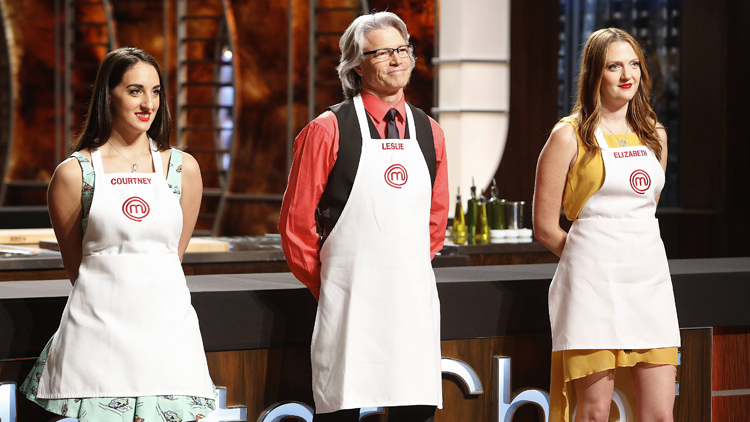 13
Revelation 2:4 
4 然而有一件事我要責備你，就是你把起初的愛心離棄了。 
4 Yet I hold this against you: You have forsaken the love you had at first.
14
1 John 4:20 
20 … 不愛他所看見的弟兄，就不能愛沒有看見的上帝。 
20 … For whoever does not love their brother and sister, whom they have seen, cannot love God, whom they have not seen.
15
3. 讓教會繼續下去的方法 (5)Ways that Let the Church Continue
回想 Remember
5 所以，應當回想你是從哪裏墜落的，
16
3. 讓教會繼續下去的方法 (5)Ways that Let the Church Continue
回想 Remember
回轉 Repent
5 所以，應當回想你是從哪裏墜落的，並要悔改，行起初所行的事。
17
3. 讓教會繼續下去的方法 (5)Ways that Let the Church Continue
回想 Remember
回轉 Repent
回頭再做 Redo
5 所以，應當回想你是從哪裏墜落的，並要悔改，行起初所行的事。
18
4. 遵命的邀請 (7)Invitation to Obey
Revelation 2:7 
7 聖靈向眾教會所說的話，凡有耳的，就應當聽！得勝的，我必將上帝樂園中生命樹的果子賜給他吃。』」 
7 Whoever has ears, let them hear what the Spirit says to the churches. To the one who is victorious, I will give the right to eat from the tree of life, which is in the paradise of God.
19
Revelation 2:7 
7 聖靈向眾教會所說的話，凡有耳的，就應當聽！得勝的，我必將上帝樂園中生命樹的果子賜給他吃。』」 
7 Whoever has ears, let them hear what the Spirit says to the churches. To the one who is victorious, I will give the right to eat from the tree of life, which is in the paradise of God.
20